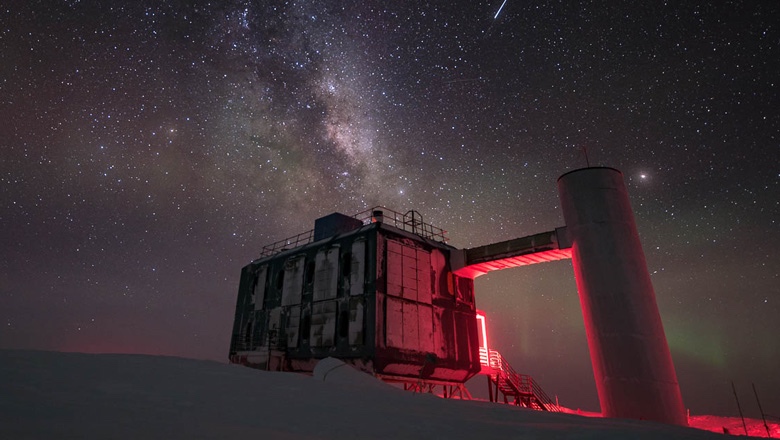 Advancing Astroparticle Physics with AI
Machine Learning Techniques and Recent Results from the IceCube Neutrino Observatory

Matthias Plum
South Dakota Mines
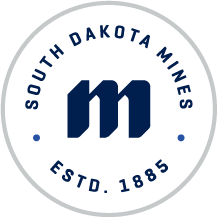 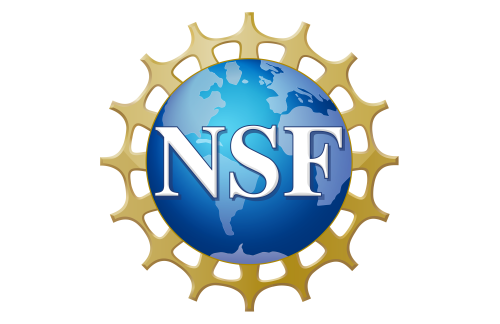 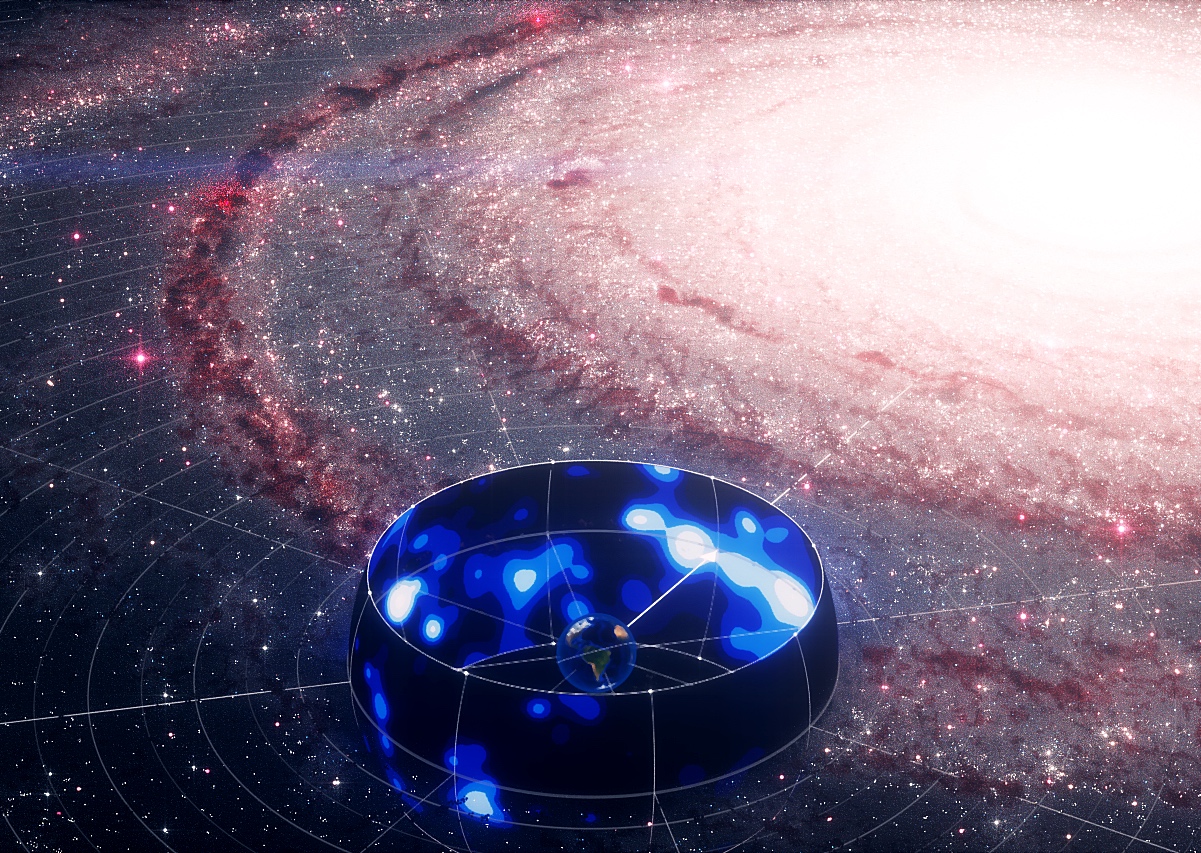 Outline
‘Brief’ Introduction to Astroparticle Physics

IceCube Neutrino Observatory

Machine Learning Analyses
Galactic Plane Neutrinos
High energy Particle physics
GraphNeT Toolkit

Summary
2
Astroparticle physicsWhy are we doing it?
Measuring particles from outer space for 100 years 
Energies way beyond state-of the-art accelerators – Nature’s free big accelerator 
Astroparticle physics is one way to probing the universe and looking for new physics
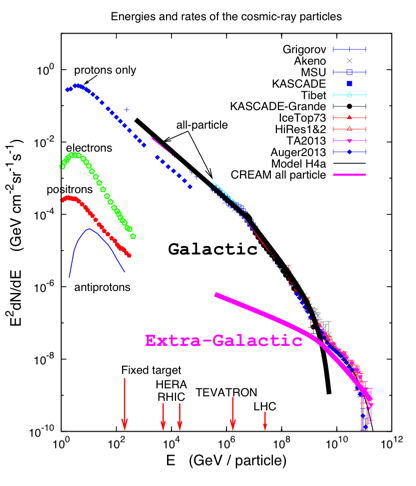 axeon
3
Standard Model of Particle Physics
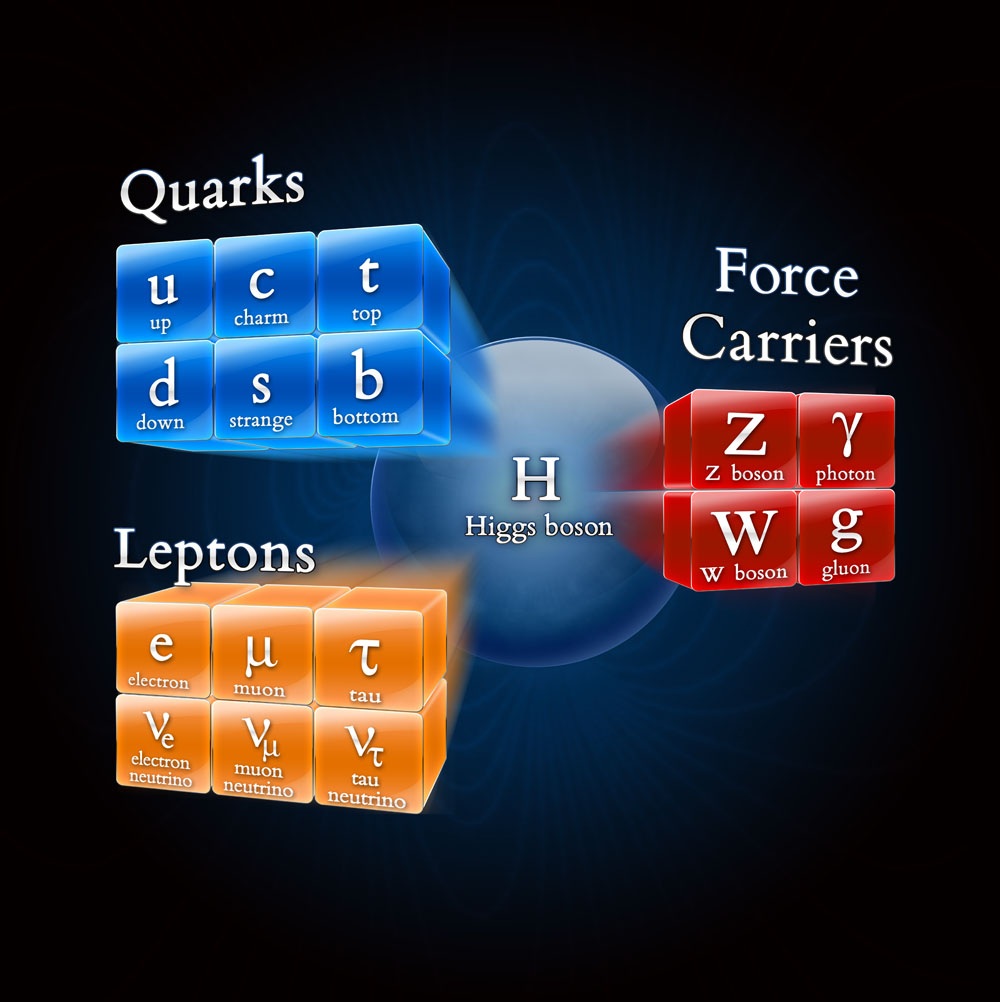 The Standard Model is the most complete and experimentally verified theory of fundamental particles and forces
What It Explains 
Why atoms exist (forces + particles)
Origins of mass (Higgs field)
Foundation of particle physics and cosmology
What It Doesn't Explain
Gravity
Dark matter & dark energy
Neutrino masses (fully)
Why It Matters Across Fields
Tools from particle physics enable advances in AI, medical imaging, computing, and materials science.
The model’s search for completeness inspires interdisciplinary innovation
4
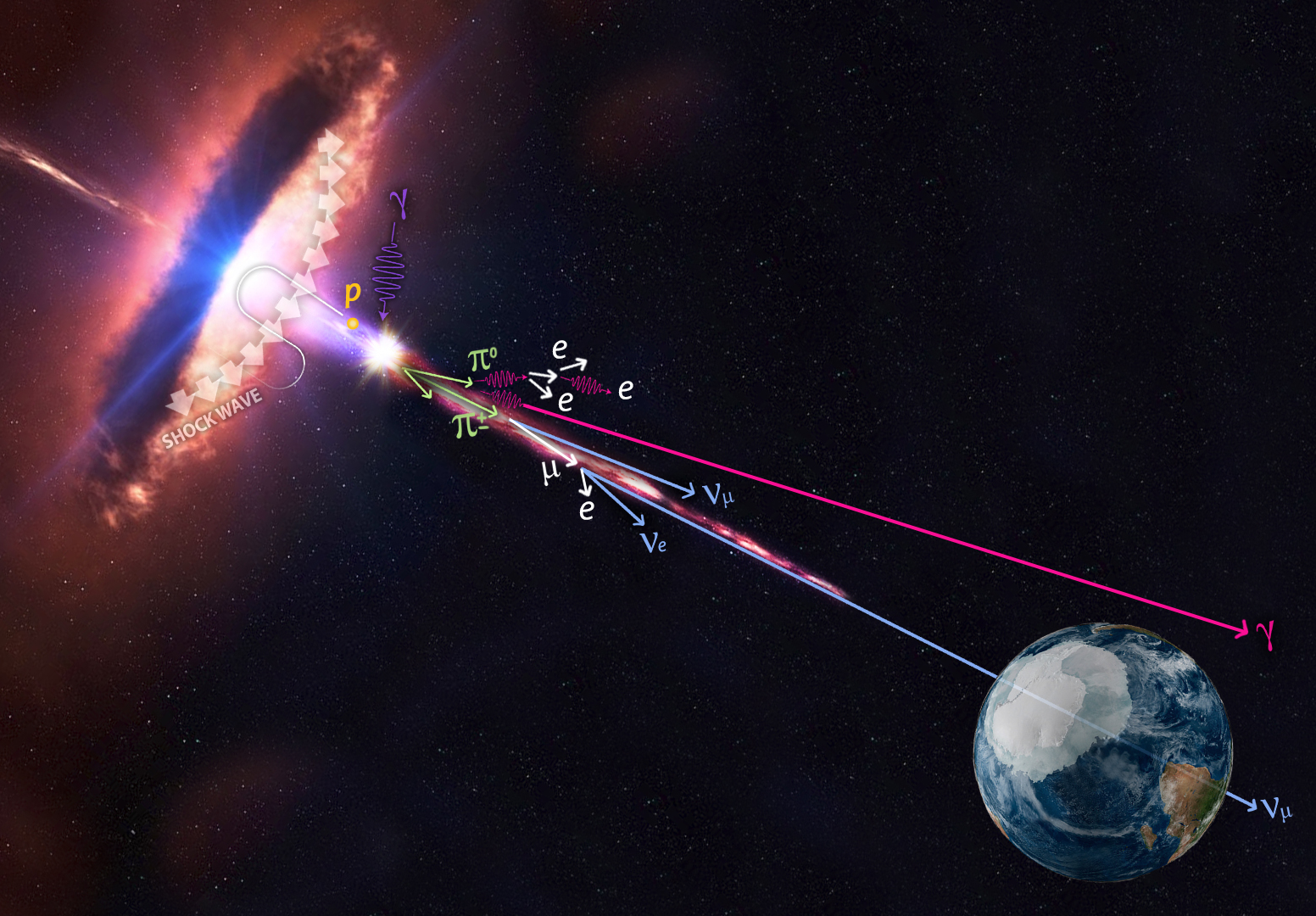 Astroparticle physics
Cosmic ray source
High energy cosmic ray & neutrino sources and acceleration processes are are still unknown
/ Fe
Cosmic rays as messenger particles:
Highest energy particle we know
Charged nuclei (Proton up to Iron)
Deflected by magnetic field
Interact with atmosphere 
….relatively easy to detect

Neutrinos as messenger particles: 
electrically neutral 
Unabsorbed
Reveal the sources of cosmic rays
 … but very difficult to detect
n
Galactic magnetic field
5
5
Cosmic Ray & Neutrino Source Candidates
Blazar
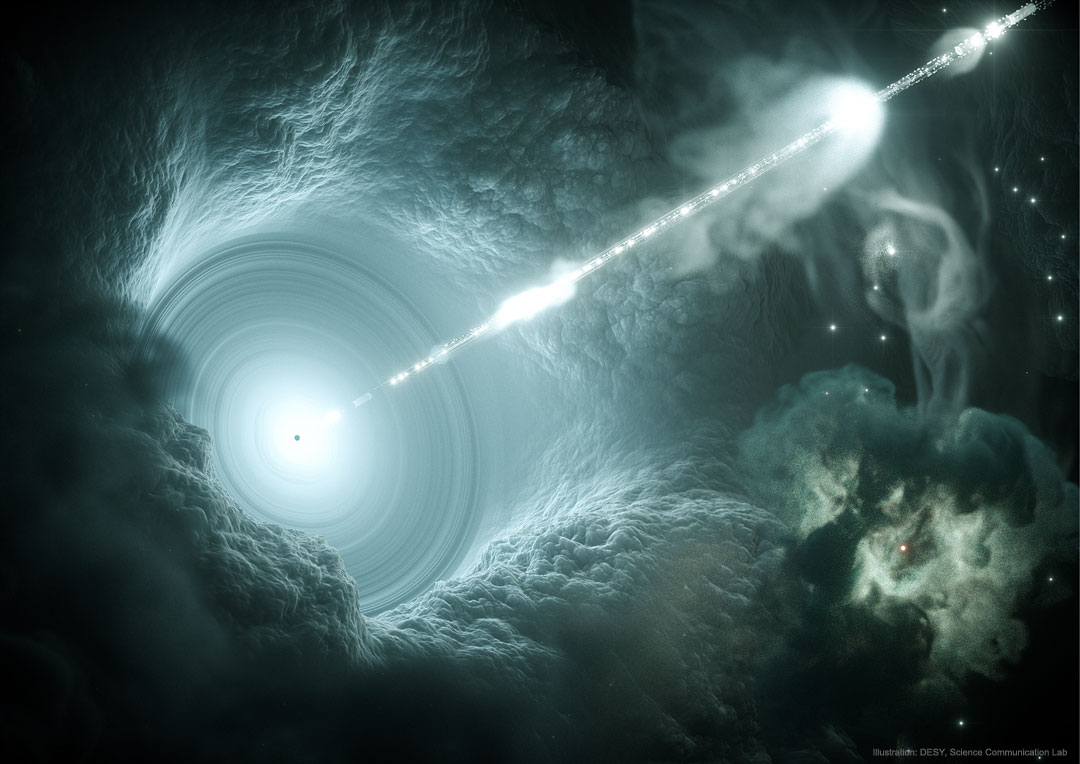 Jet
‘Unknown’ sources produce cosmic rays and neutrinos

Strong magnetic fields or large acceleration volumes are needed for this process
Supermassive black hole
Artist impression
Neutron stars
Galactic source 
candidates
Active galactic nuclei AGN
Extra-galactic source candidates
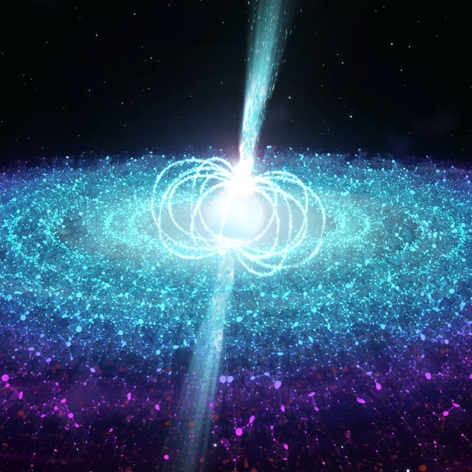 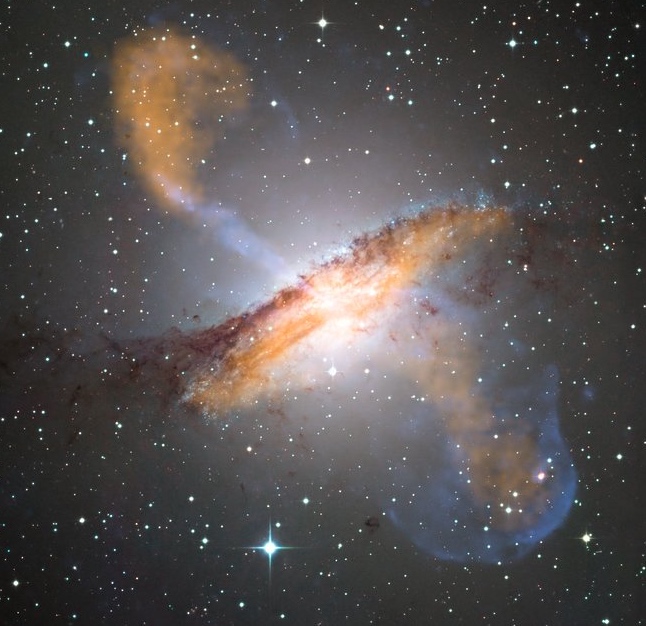 Super Nova Remnants
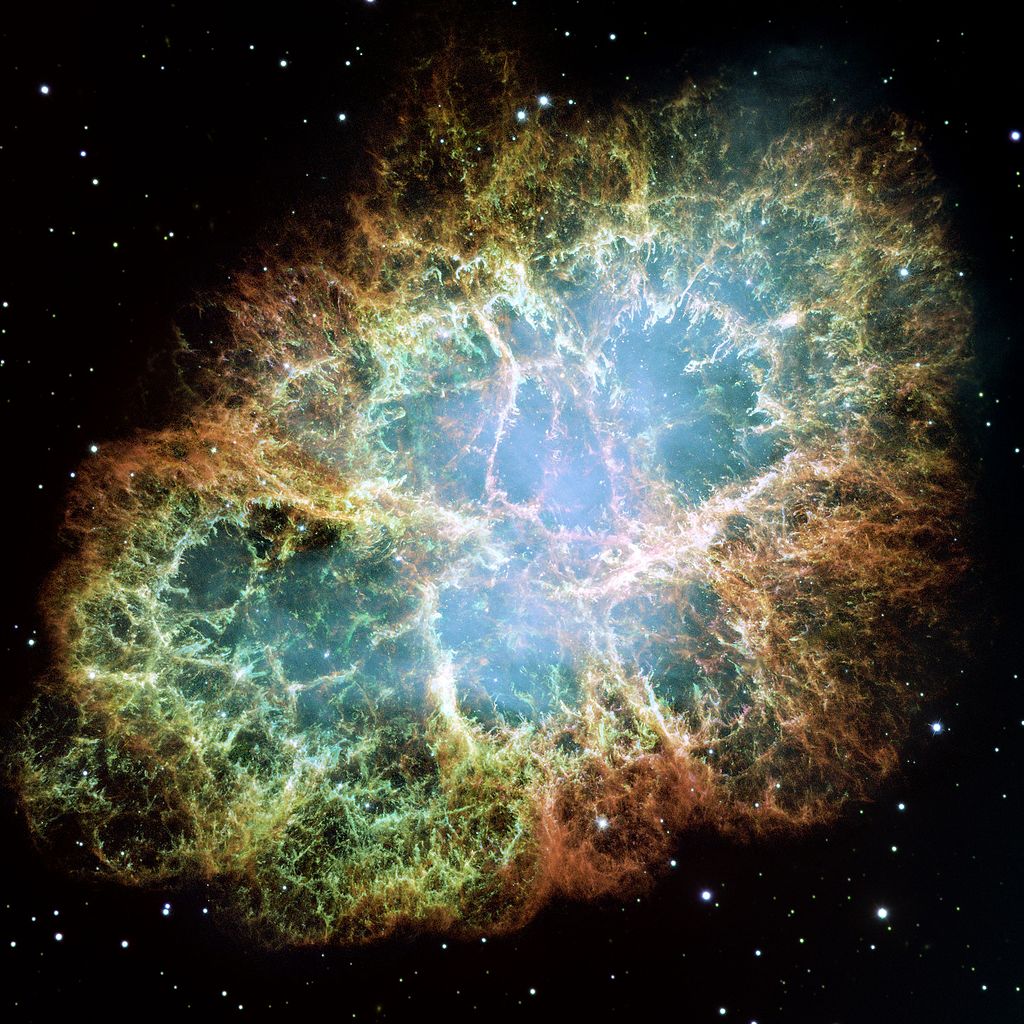 Gamma Ray Burst
Artist impression
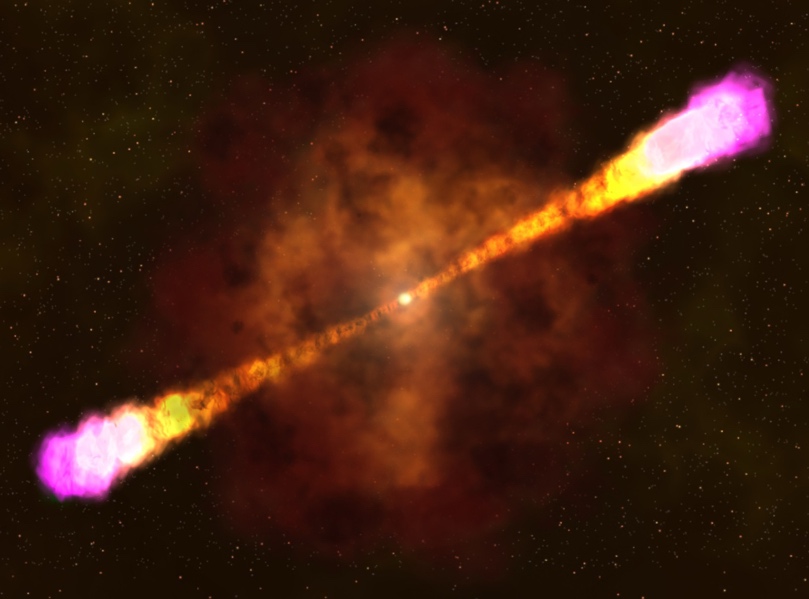 Black holes
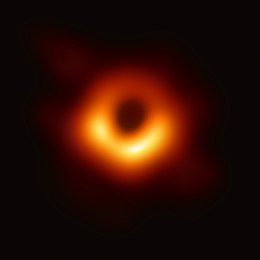 Supermassive black hole
6
Indirect Astroparticle Physics Detections Methods
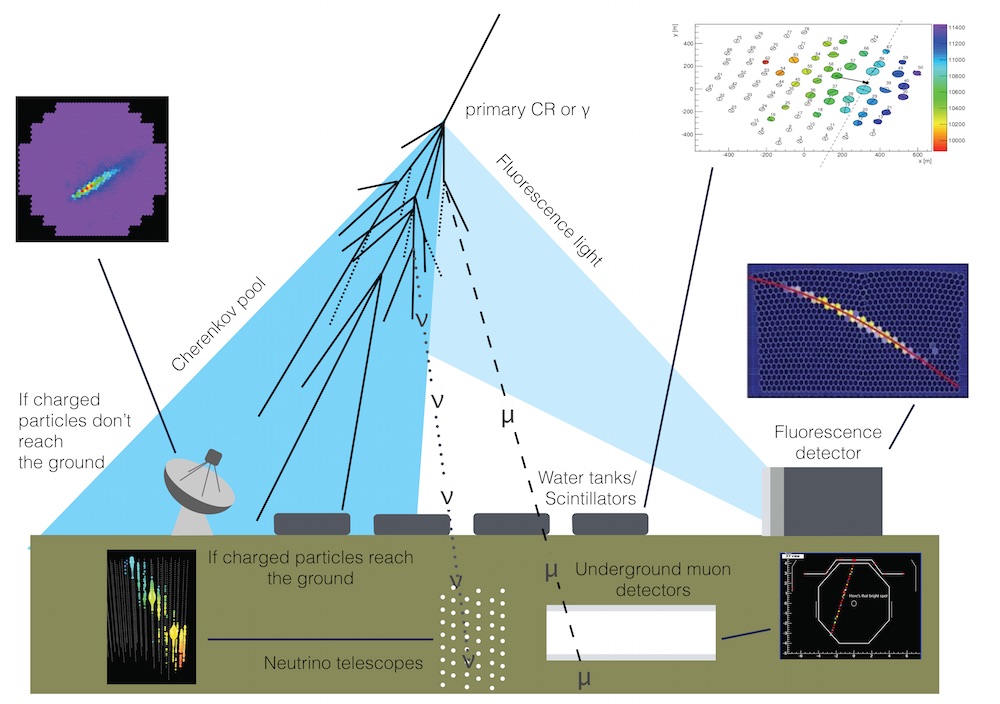 Due to low particle flux, very large observatories are needed to detect astroparticle events


Several different observation modes exist to study those events
IceCube Neutrino Observatory
Unique astroparticle detector at the South Pole for high-energy particles

IceTop
Mostly electromagnetic particles and low-energy muons

IceCube
High-energy air shower muons
Neutrinos (indirect)
8
Detecting Neutrinos
Almost all neutrinos pass completely through Earth without any interaction
Need to wait for an interaction/collision — means you need a big, transparent target or medium 
Detect the light produced by the secondary particles
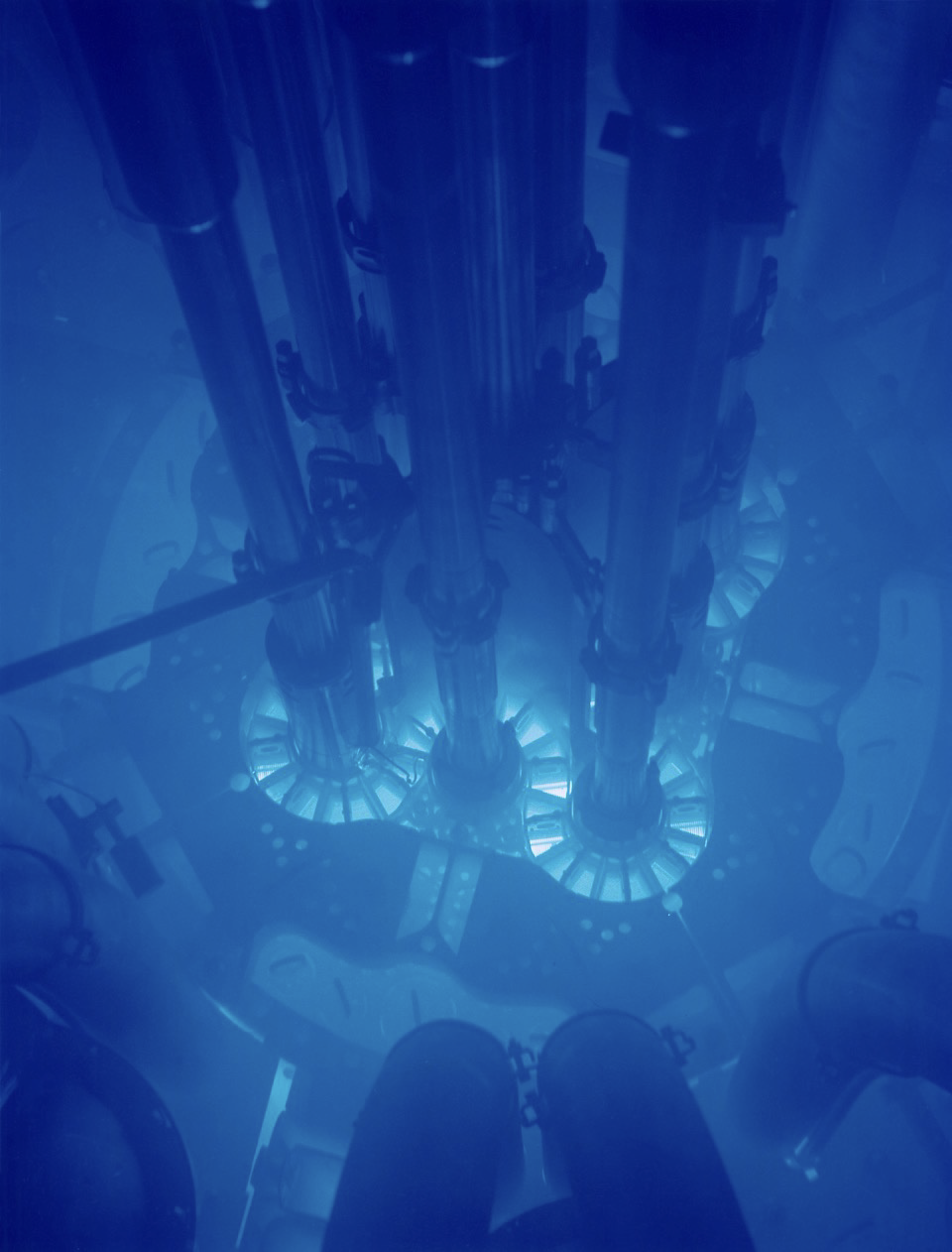 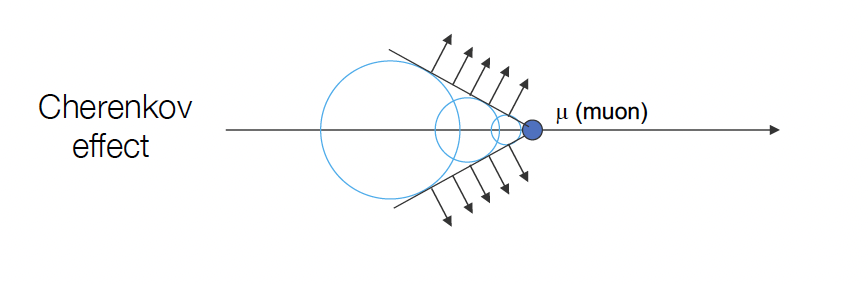 Cherenkov light at the Advanced Test Reactor
(credit: Argonne National Laboratory)
9
Detecting Neutrinos
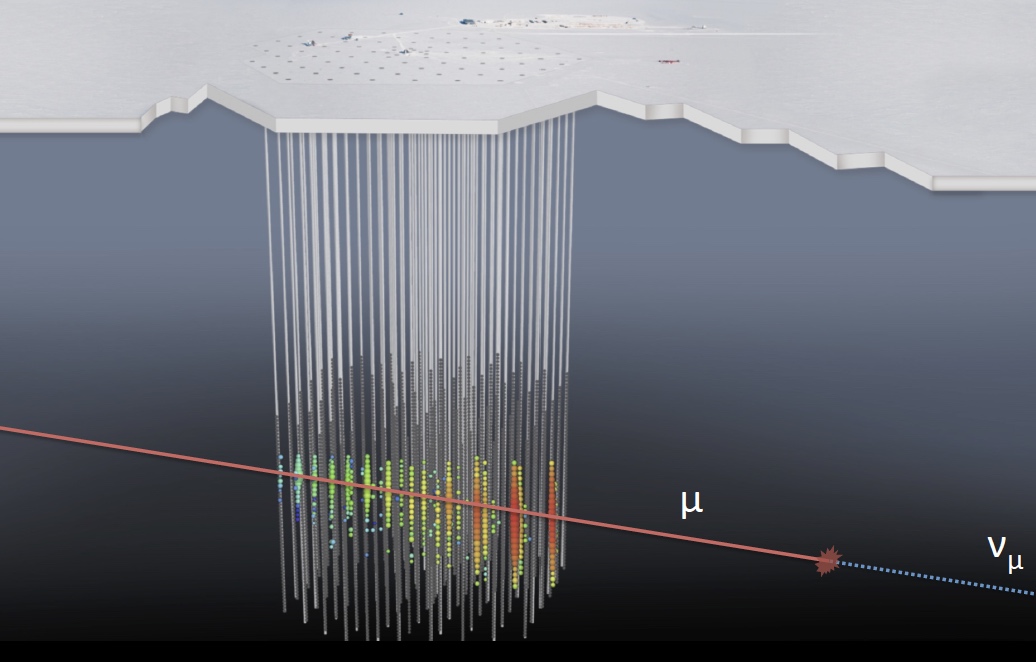 Neutrino interacts with a nucleon
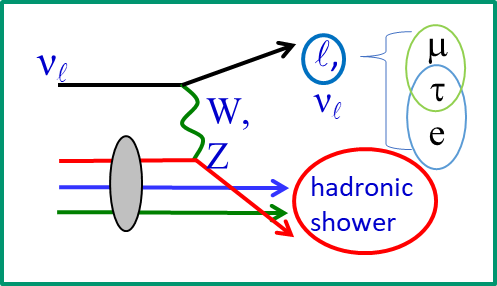 Detect light from hadronic shower and/or from leptons from charged current interactions
Timing (red to blue) determines direction 
Total light (indicated by diameter) is an energy proxy
10
Neutrino Signals and Backgrounds
Dominant signal: 
Downgoing muons from cosmic rays interacting in the atmosphere
~2600/sec (~1011/year)

Neutrino discriminators:
Upgoing (through Earth) or starting inside the array
~12/hour (~105/year)

Astrophysical discriminators:
Energy: Crossover ~ 100TeV
Muon veto (starting events)
Spatial: Clusters/Catalogs
Time: Bunches/Multimessenger
10s per month (~100s/year)
11
Convolutional Neural Network in IceCube
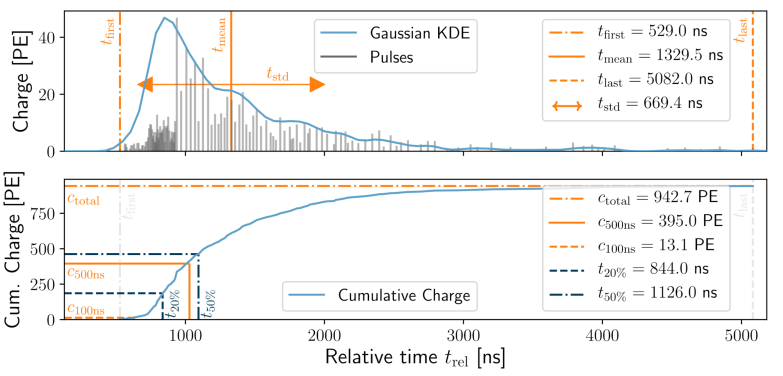 Modification for IceCube
Unify time dimension into a fixed set of input features
Transform IceCube geometry such that it can be utilized by standard CNNs
Hexagonal convolutional kernels
Additional uncertainty estimation layer via Gaussian likelihood
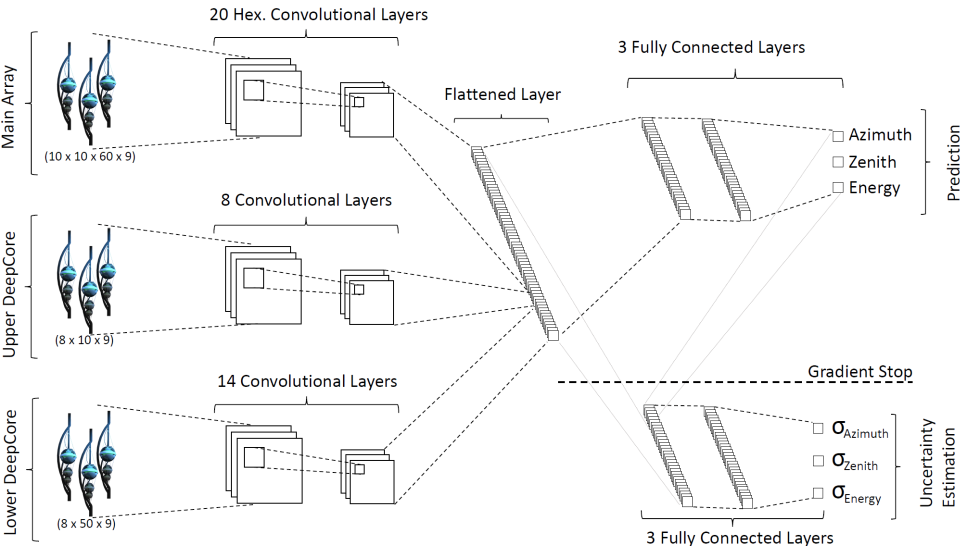 12
Convolutional Neural Network in IceCube
Achievements of CNNs in IceCube
Versatile tool for event reconstruction
Improved reconstruction accuracy at high energies
Reduced per-event runtime by 3 orders of magnitude

Allows ‘Online’ event reconstruction with the limited hardware at the South Pole
13
https://doi.org/10.22323/1.395.1065
Reconstructing Event Properties
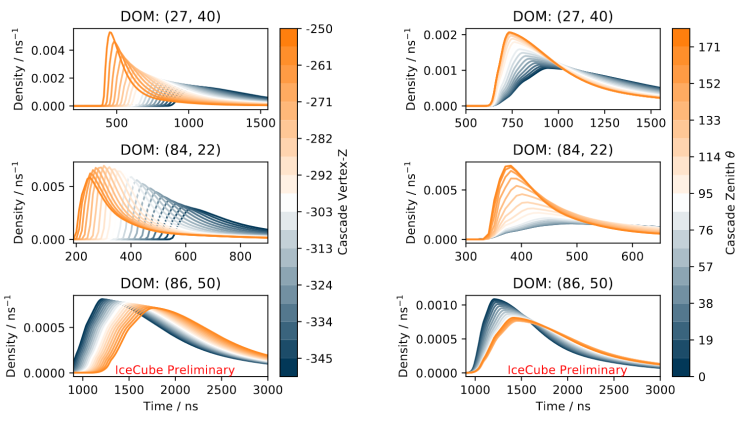 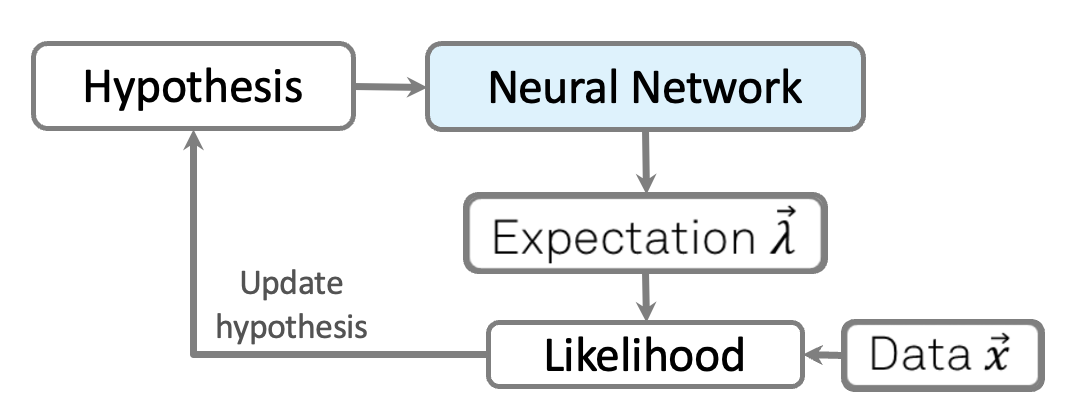 Hybrid reconstruction method:
Combines maximum-likelihood estimation with deep learning
Modeling of high-dimensional PDFs via neural networks
Exploits available information and symmetries
14
Improvements by Novel Methods
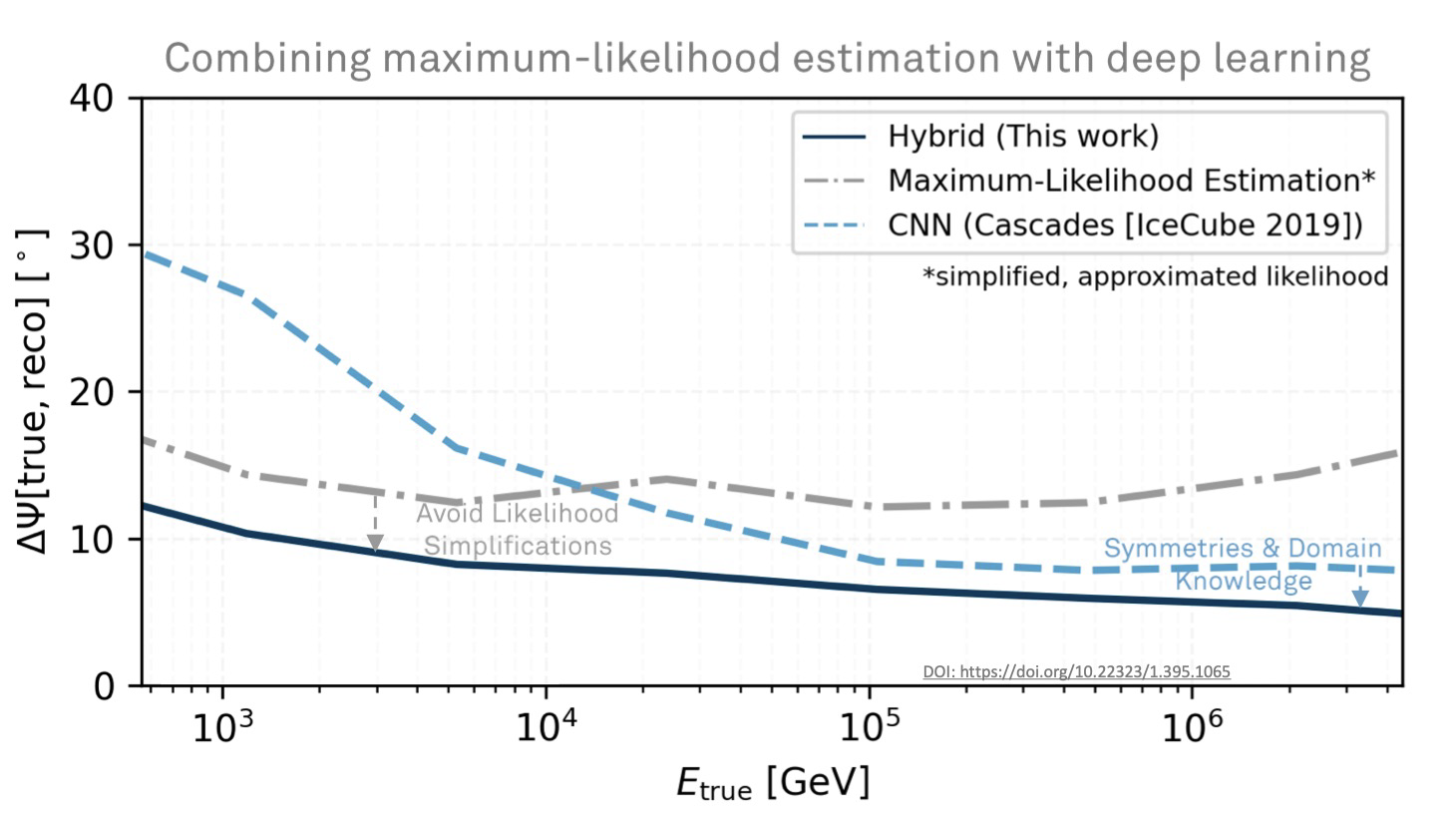 Improvements due to novel methods:
Improved reconstruction resolution over entire energy range
30 times as many events
Analysis sensitivity improved by a factor of 3
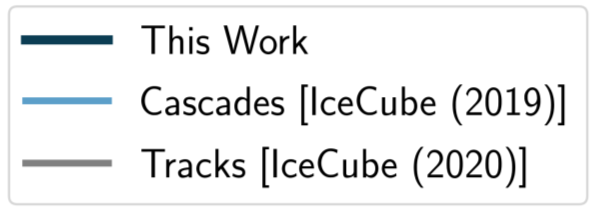 The equivalent of 75 years of detector lifetime and > $500 million
15
https://doi.org/10.22323/1.395.1065
Event selection
Series of convolutional neural networks (CNNs)
Final step via boosted decision trees (BDTs)
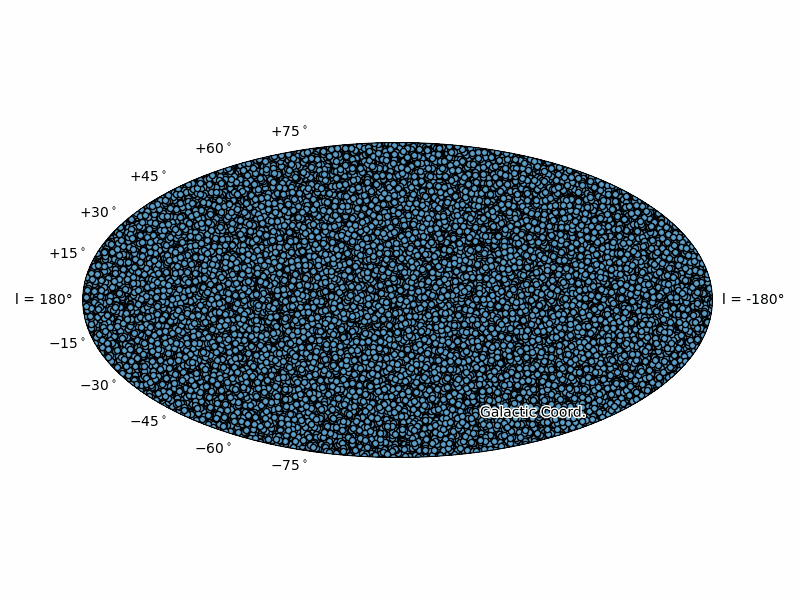 16
https://doi.org/10.22323/1.395.1065
The multiwavelength Milky Way
17
17
https://doi.org/10.22323/1.395.1065
GraphNeT
https://doi.org/10.48550/arXiv.2501.03817
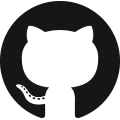 graphnet-team/graphnet
A Deep Learning Library for Neutrino Telescopes
A framework for developing DL-based tools for neutrino telescopes
One-stop shop: from model development to deployment
Developers
Everything needed to build, train and validate models from scratch
Physics Domain Experts
Can choose from a library of pre-trained models and apply them
Actively maintained with modern industry-standard code practices
code conventions
proper documentation
Unit tests
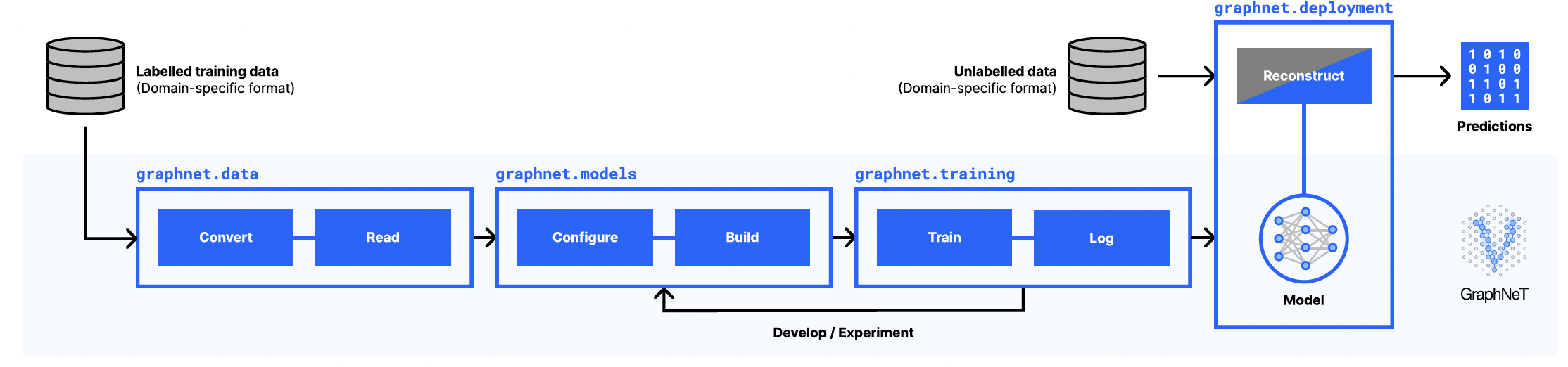 18
GraphNeT
https://joss.theoj.org/papers/10.21105/joss.04971
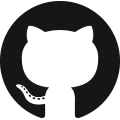 graphnet-team/graphnet
Different data representations can be built in GraphNet, making it compatible with the established deep learning paradigms like

CNNs, GNNs, RNNs, Transformers, etc.
Illustration of how fundamentally different data representations can be generated in
GraphNeT 2.0, making the framework compatible with established deep learning
paradigms
19
GraphNet @ IceCube
Information used are DOM position and pulse timing
Each DOM knows about its neighbors
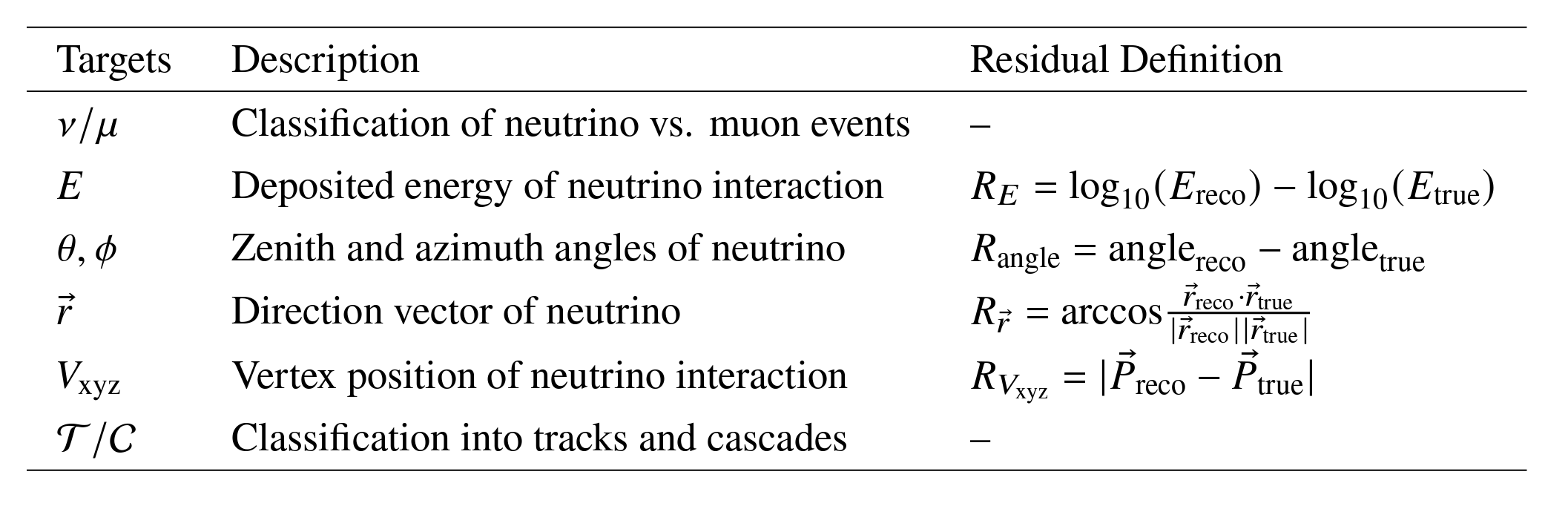 20
GraphNet @ IceCube
21
Cosmic ray Analysis
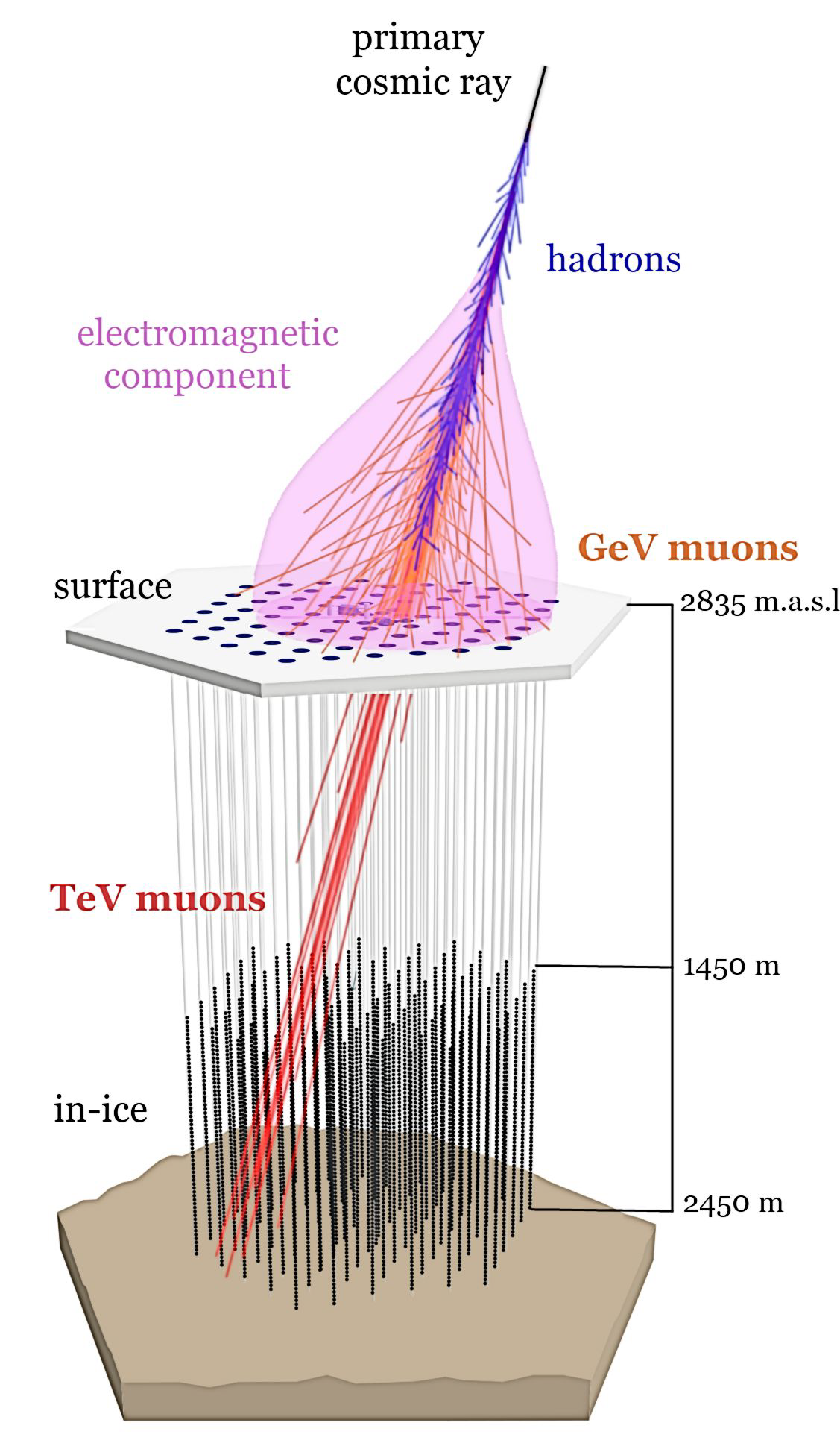 Combined IceCube and IceTop
Electromagnetic (electrons & gamma rays) air shower
Low-energy muons at surface
Very high-energy muons deep in the ice
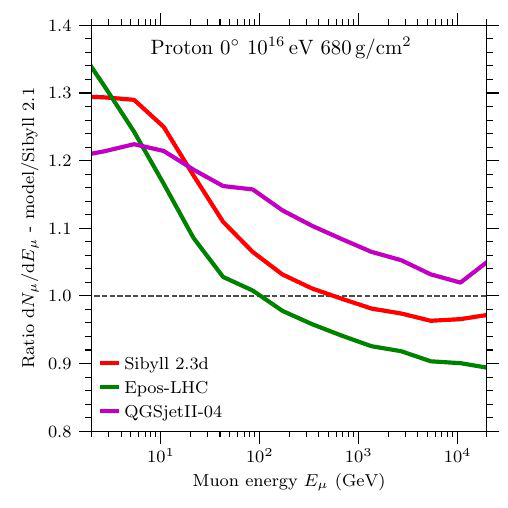 Performing particle physics at energies far beyond human-made accelerators
22
Cosmic ray Air shower reconstruction
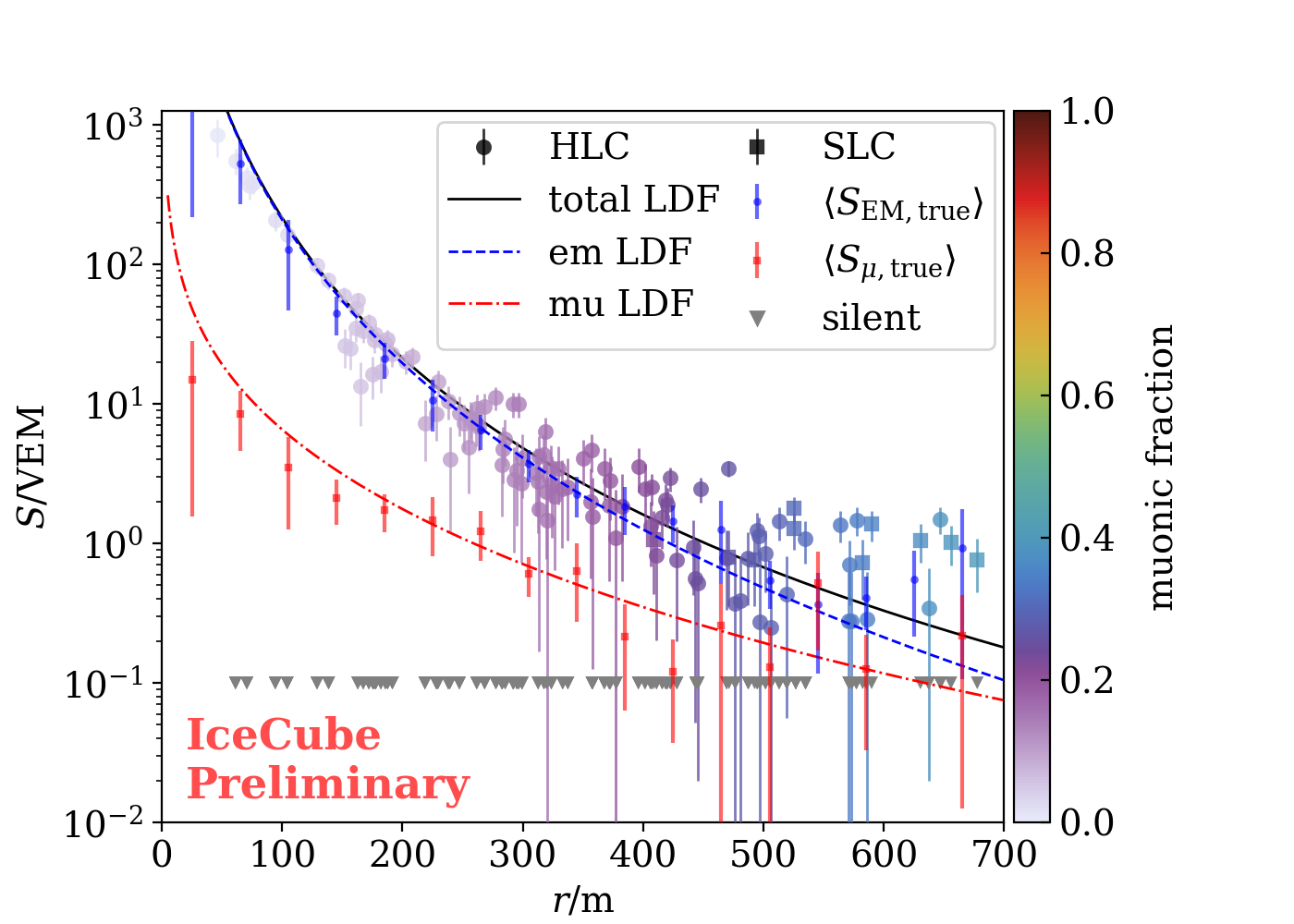 IceTop 
Fit to IceTop signals
Lateral distribution function (charge)
Shower front (time) 
	→ Direction & core position 
	→ Shower size S125 : proxy for primary 				energy 


In-Ice 
Energy loss reconstruction
Along the reconstructed IceTop track
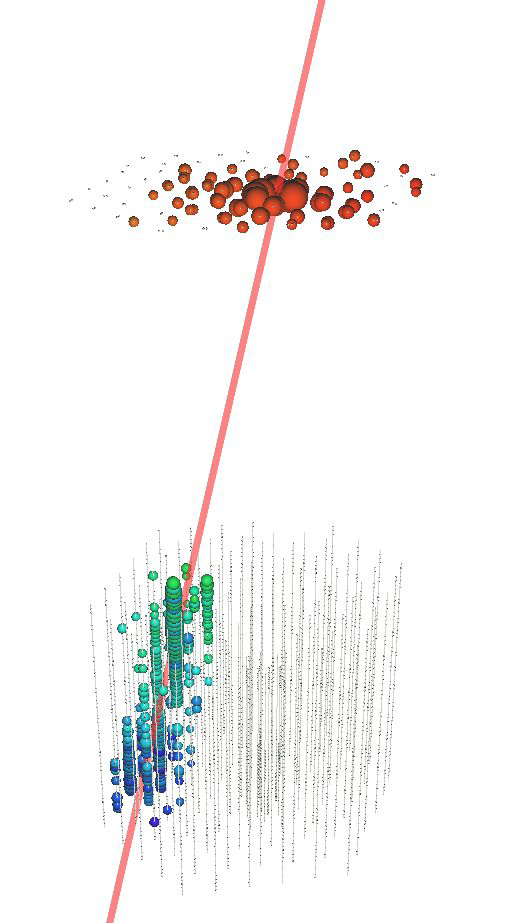 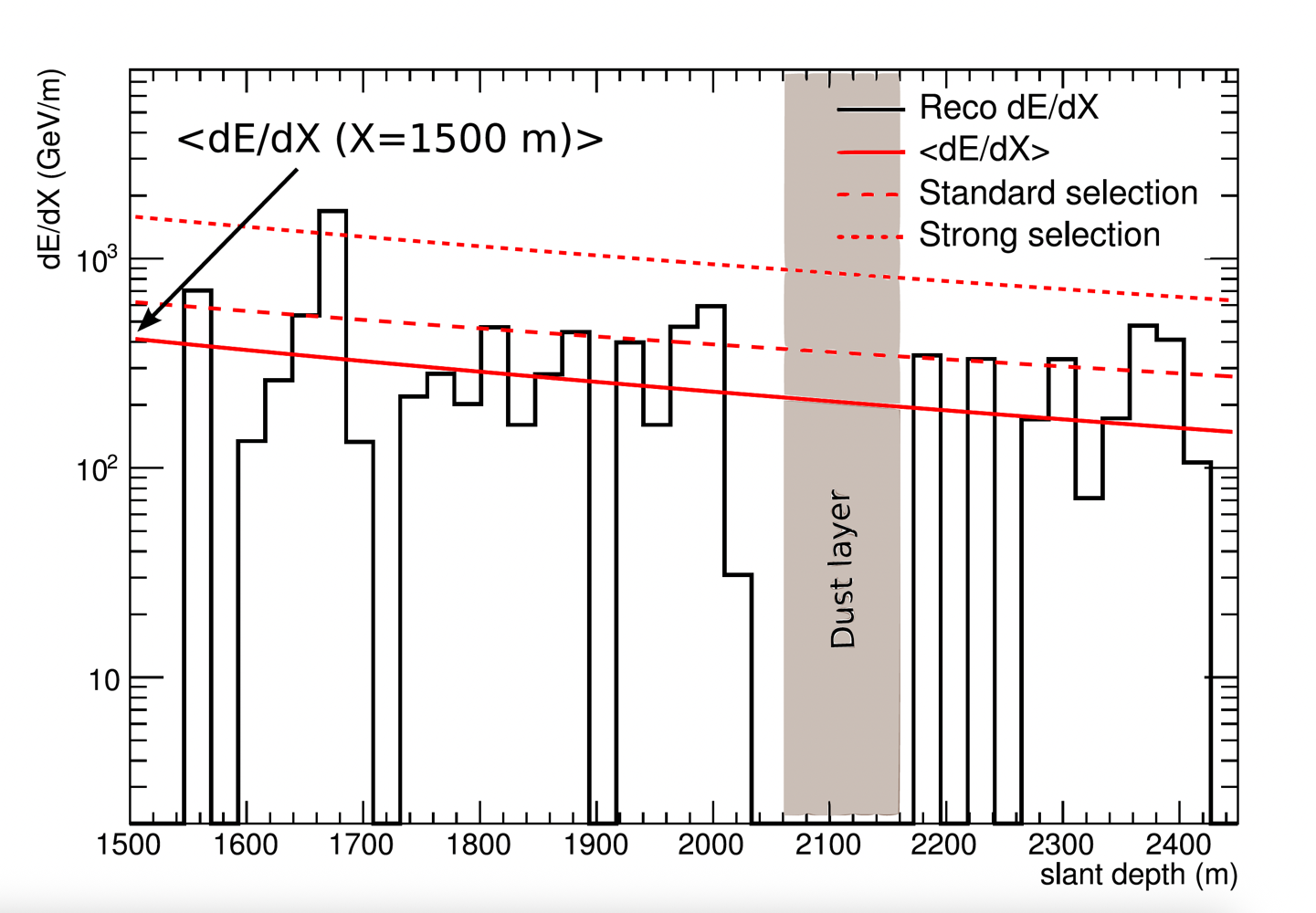 23
Cosmic ray RNN Analysis
https://doi.org/10.22323/1.444.0207
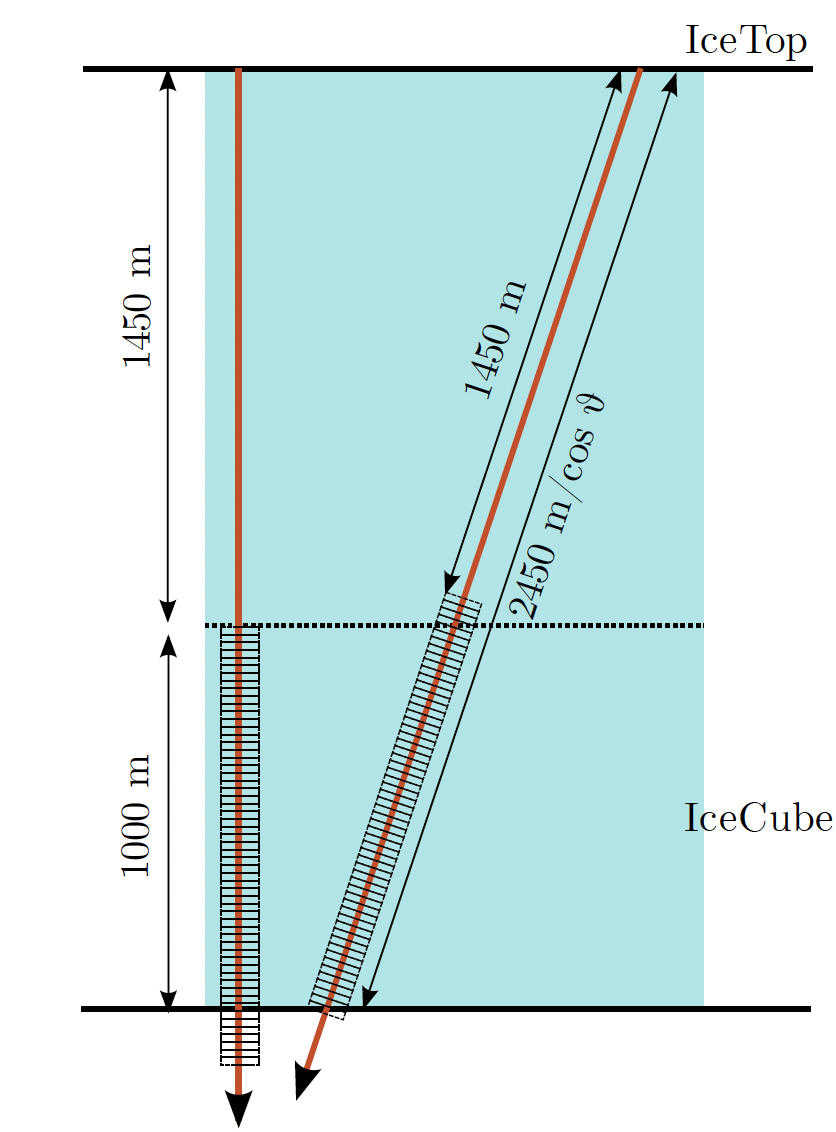 In-Ice RNN input
Energy loss output is written as a vector of length 57 (20 m segments)

Single bidirectional GRU layer with 57 units works well out of the box
Amount of light at a certain depth
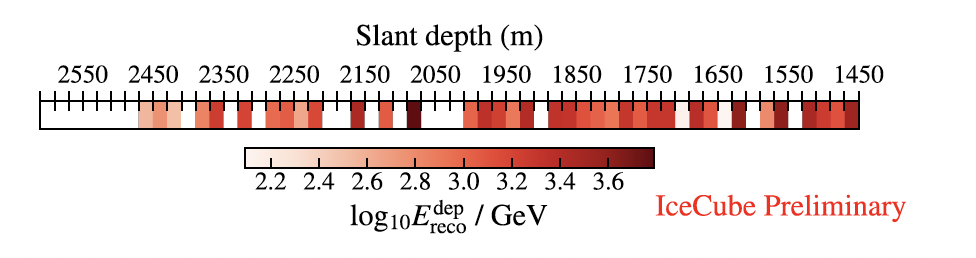 24
Neural Networks for cosmic rays
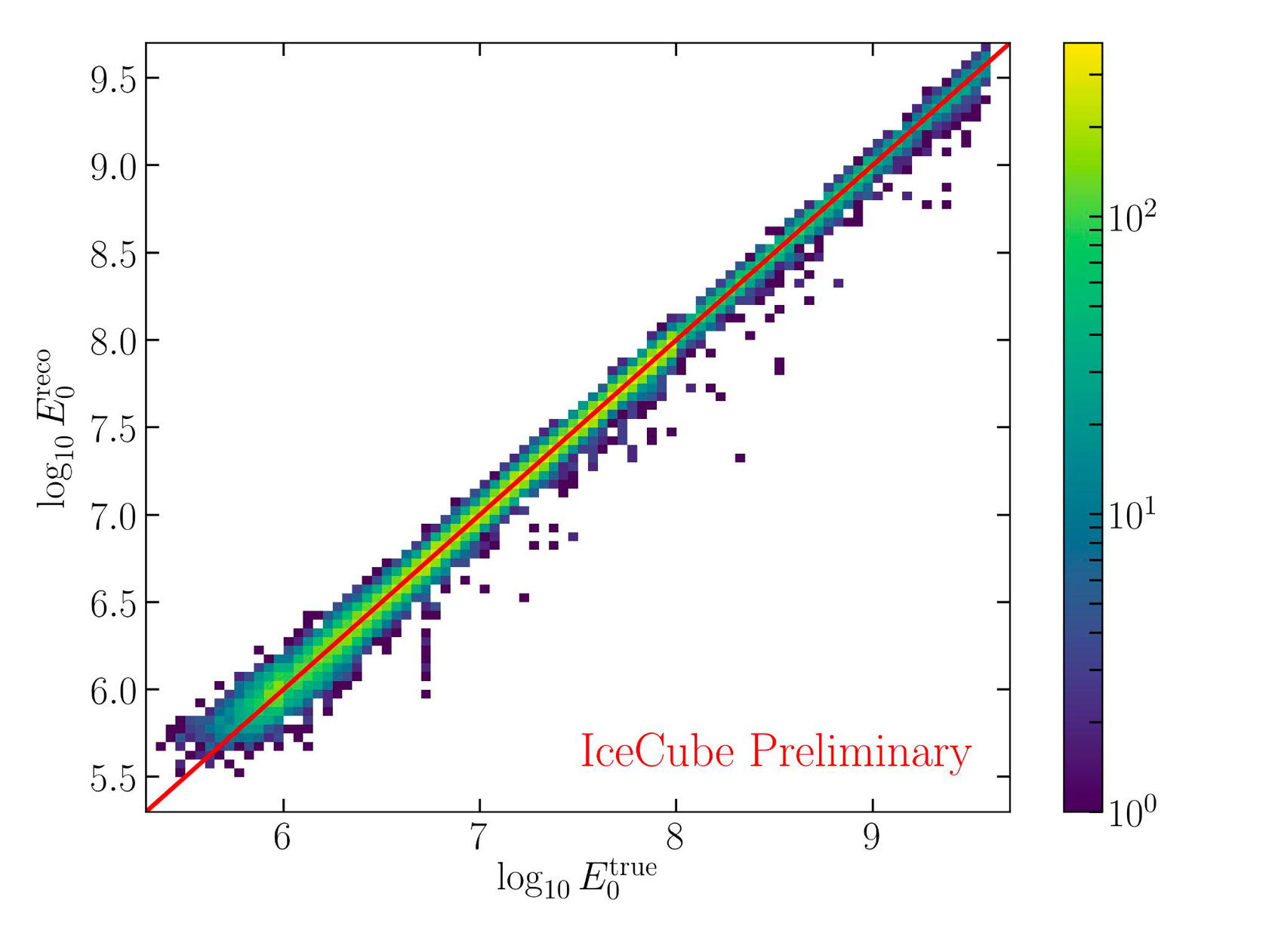 Energy reconstruction
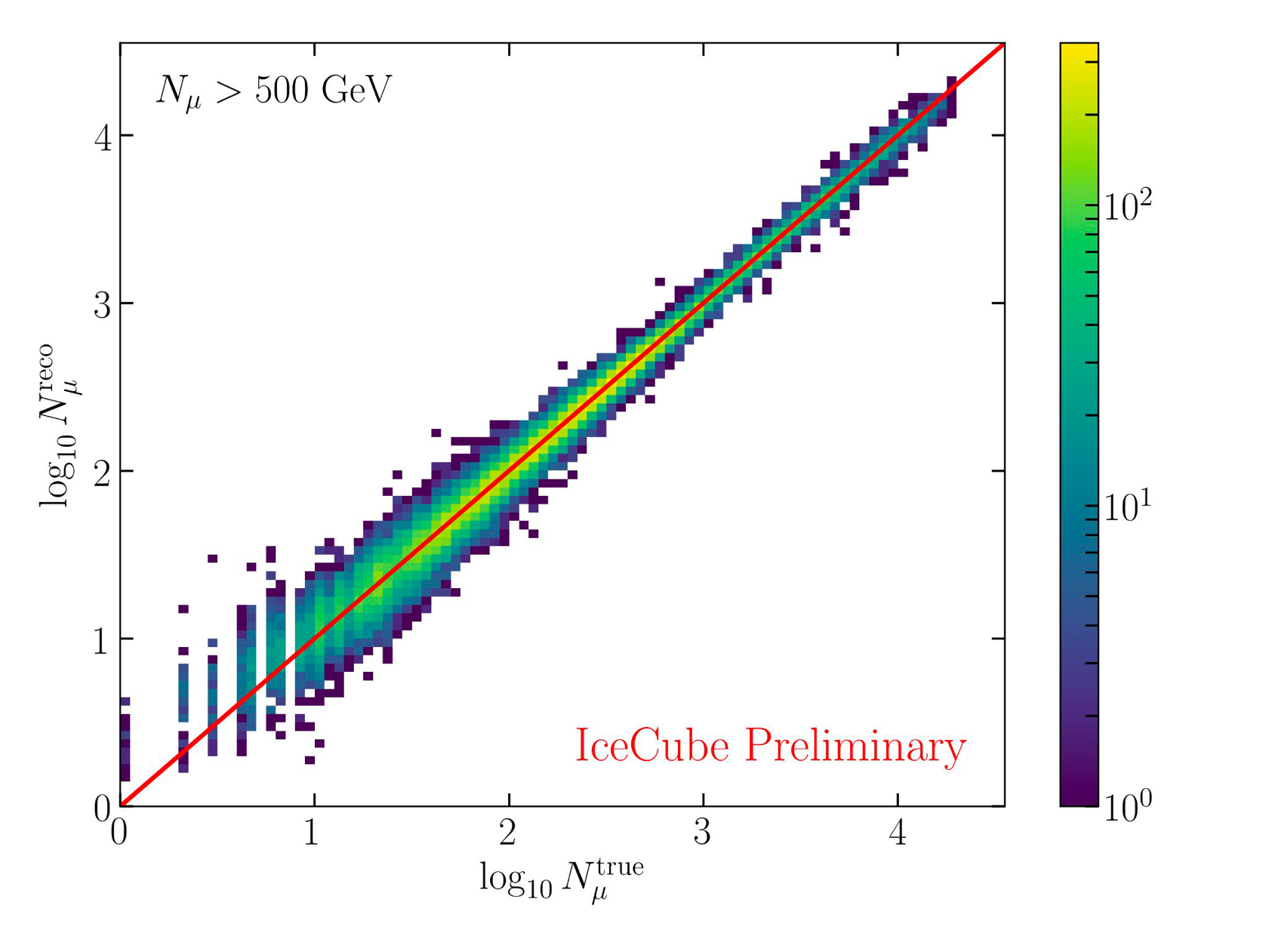 Muon number reconstruction
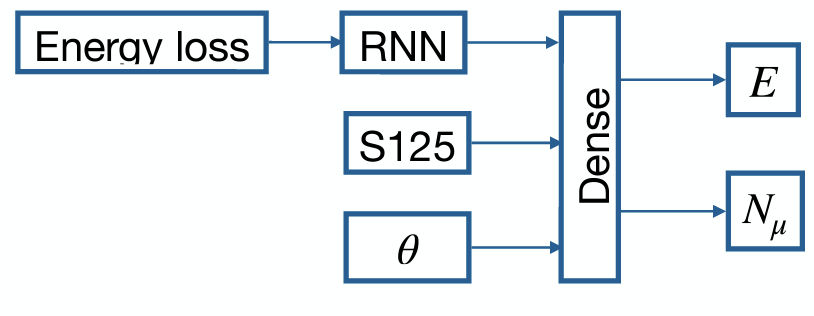 https://doi.org/10.22323/1.444.0207
25
Kaggle competition "IceCube -- Neutrinos in Deep Ice”x
The participants were tasked with developing direction reconstruction algorithms for various IceCube neutrino events
Goal:
Predict a neutrino particle’s direction from ‘raw’ detector data
Prize	
1st Place - $18,000
2nd Place - $12,000
3rd Place - $10,000

Training set:
Nearly 140 million simulated events, together with the true directions 
Energy range from 100 GeV to 100 PeV

Competition:
812 competing teams
11,206 solutions had been submitted
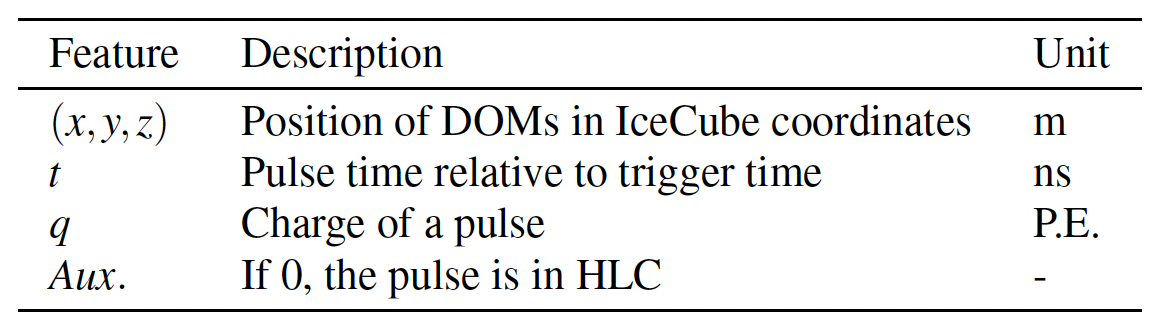 https://www.kaggle.com/competitions/icecube-neutrinos-in-deep-ice
26
Kaggle Results
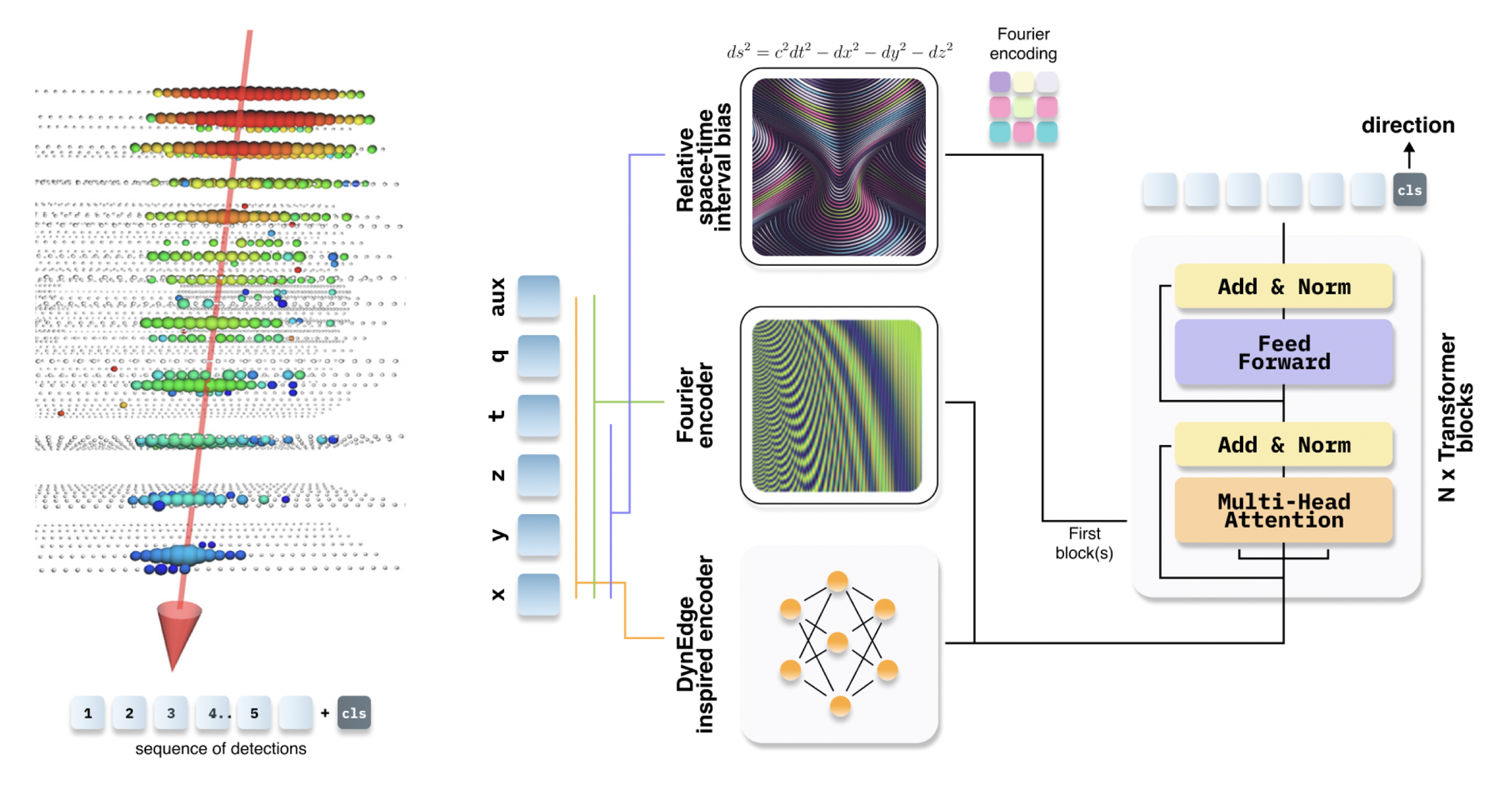 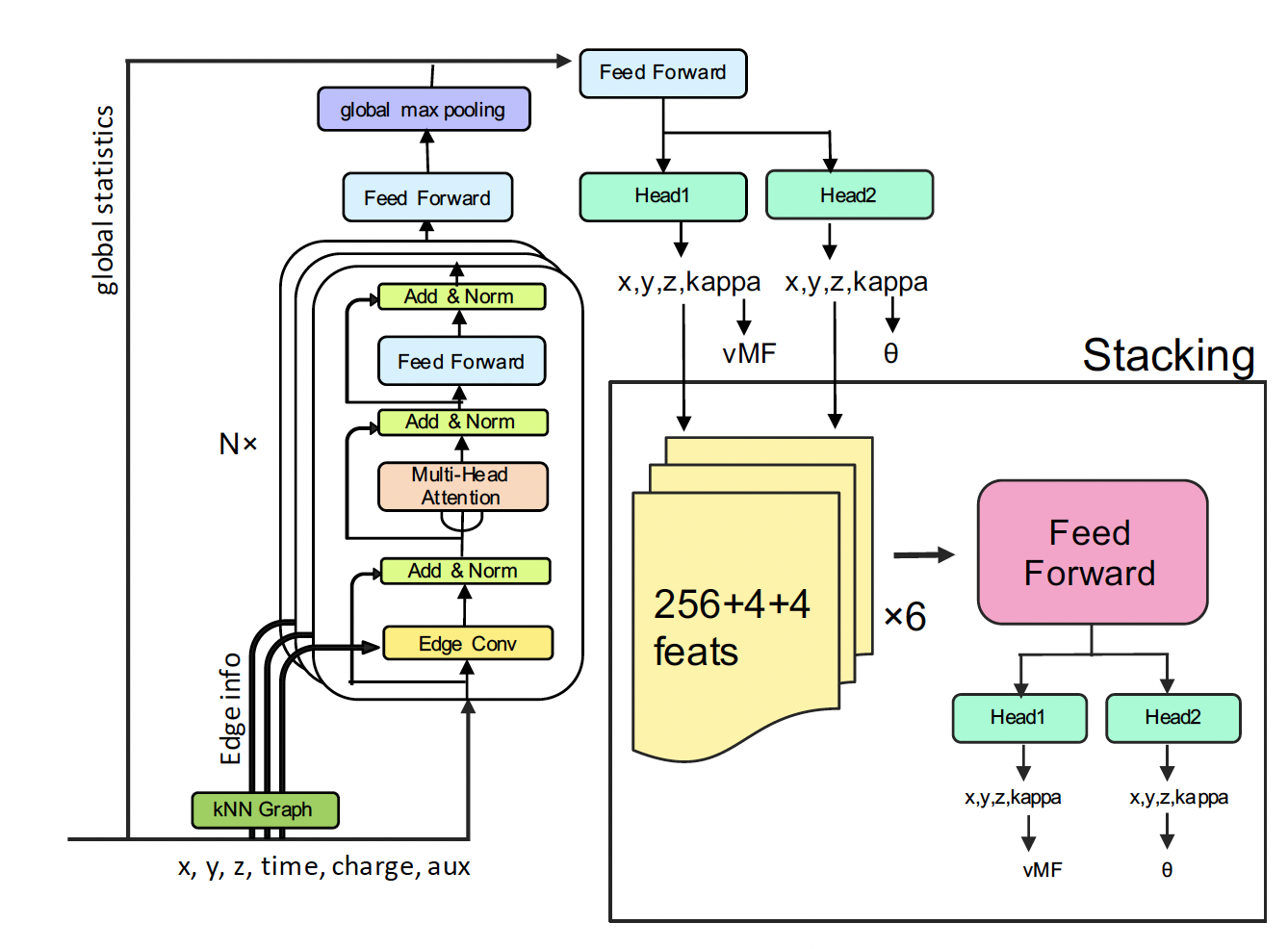 1st place
2nd place
The final kaggle scores of the three solutions were almost on par
New combination of graph convolutional neural networks and transformers
Angular resolution:
For cascade events, better than 5 degrees
For tracks, better than 0.5 degrees.

These performance measures compare favourably to the current state-of-the-art in the field.
This provides a strong hint on how future ML-based reconstruction algorithms could look in IceCube.
3rd place
27
https://arxiv.org/abs/2310.15674
International collaboration of ~500 scientists worldwide
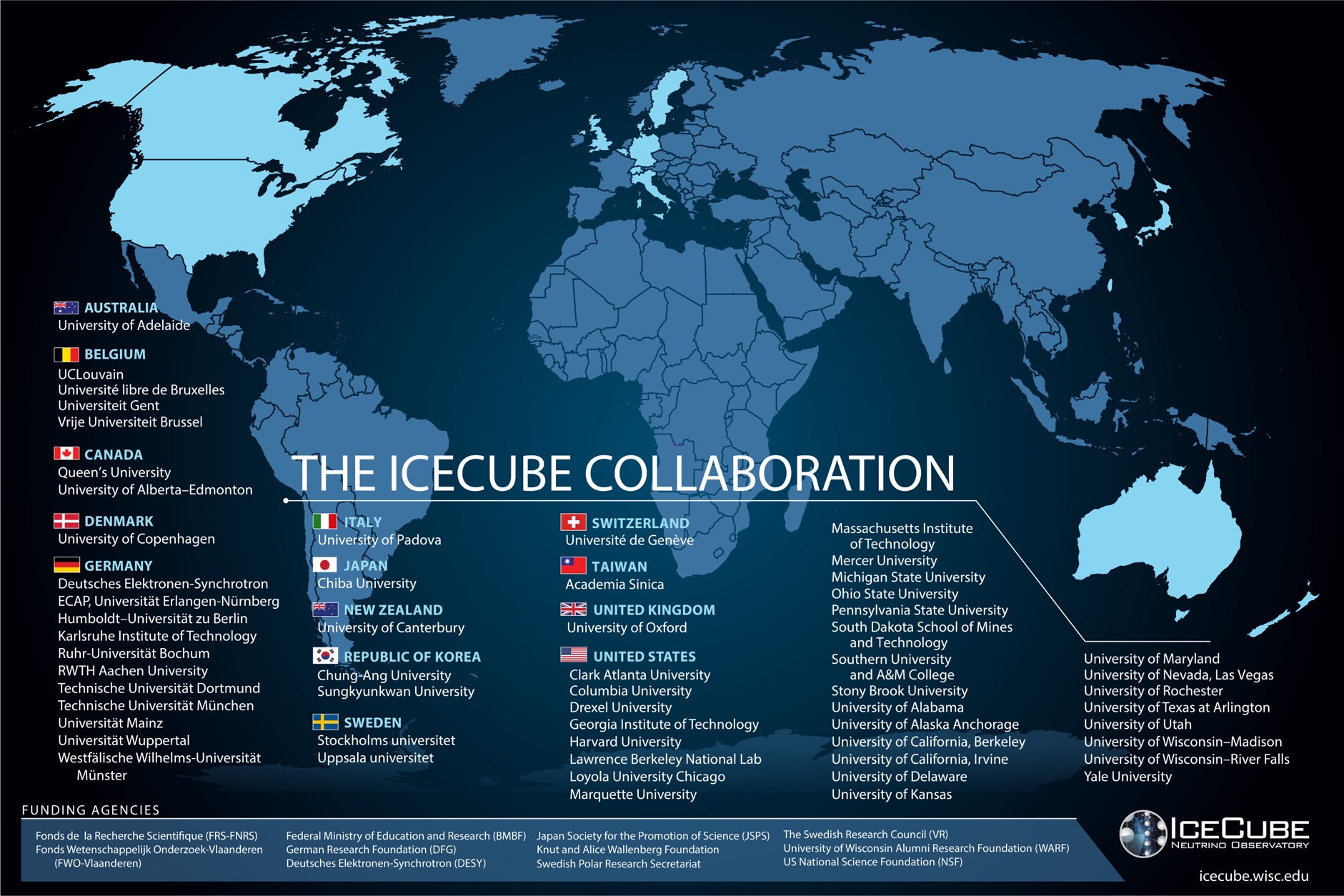 28
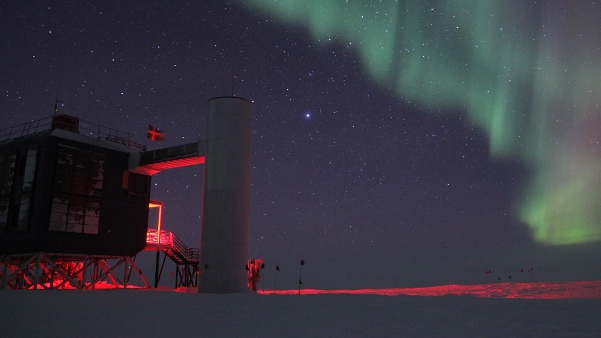 Summary
Machine Learning is becoming one of the essential methods in high-energy particle physics and astrophysics

Great fundamental physics results about particle physics and cosmology are found

Machine learning gets easier by utilizing state-of-the-art toolkits to allow physicists to perform great analysis without being an expert in them
Thank you very much for listening!!!
29
Backup
Digital Optical Module
Each Digital Optical Module (DOM) operates independently

collects light signal
digitizes
time stamp with 2 nanoseconds precision
Send results to a computer on the surface for further reconstruction
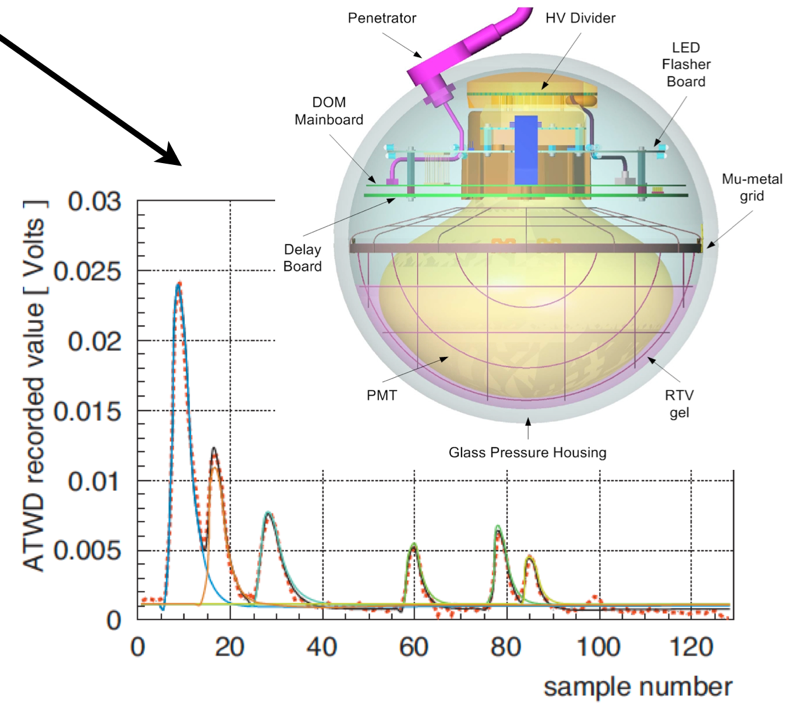 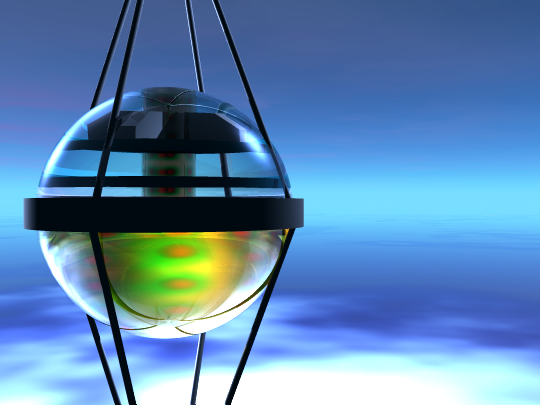 31
Event reconstruction
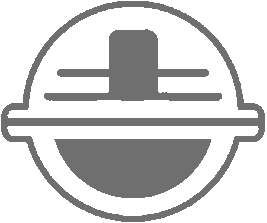 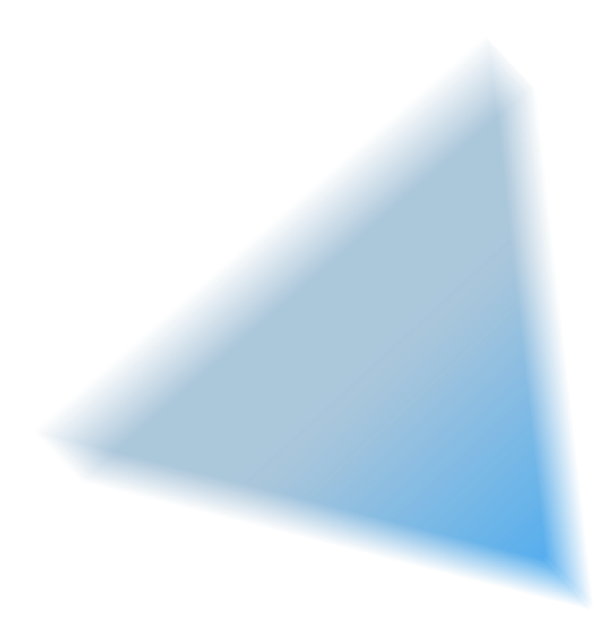 Cherenkov Radiation
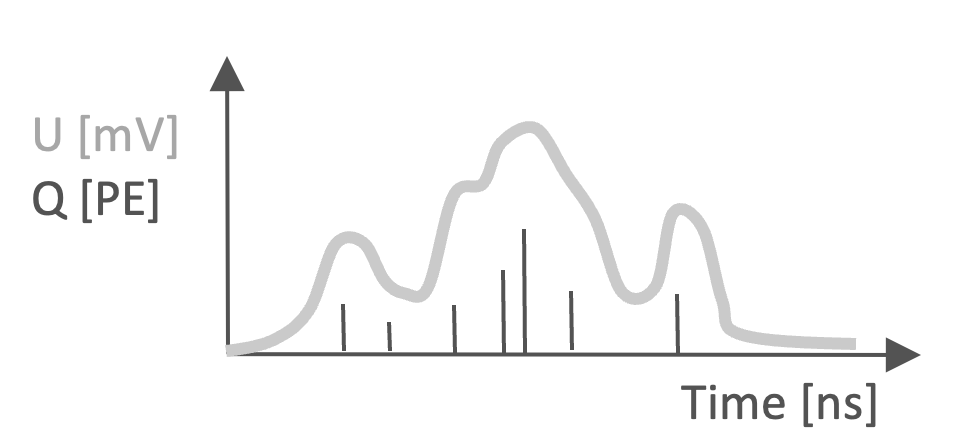 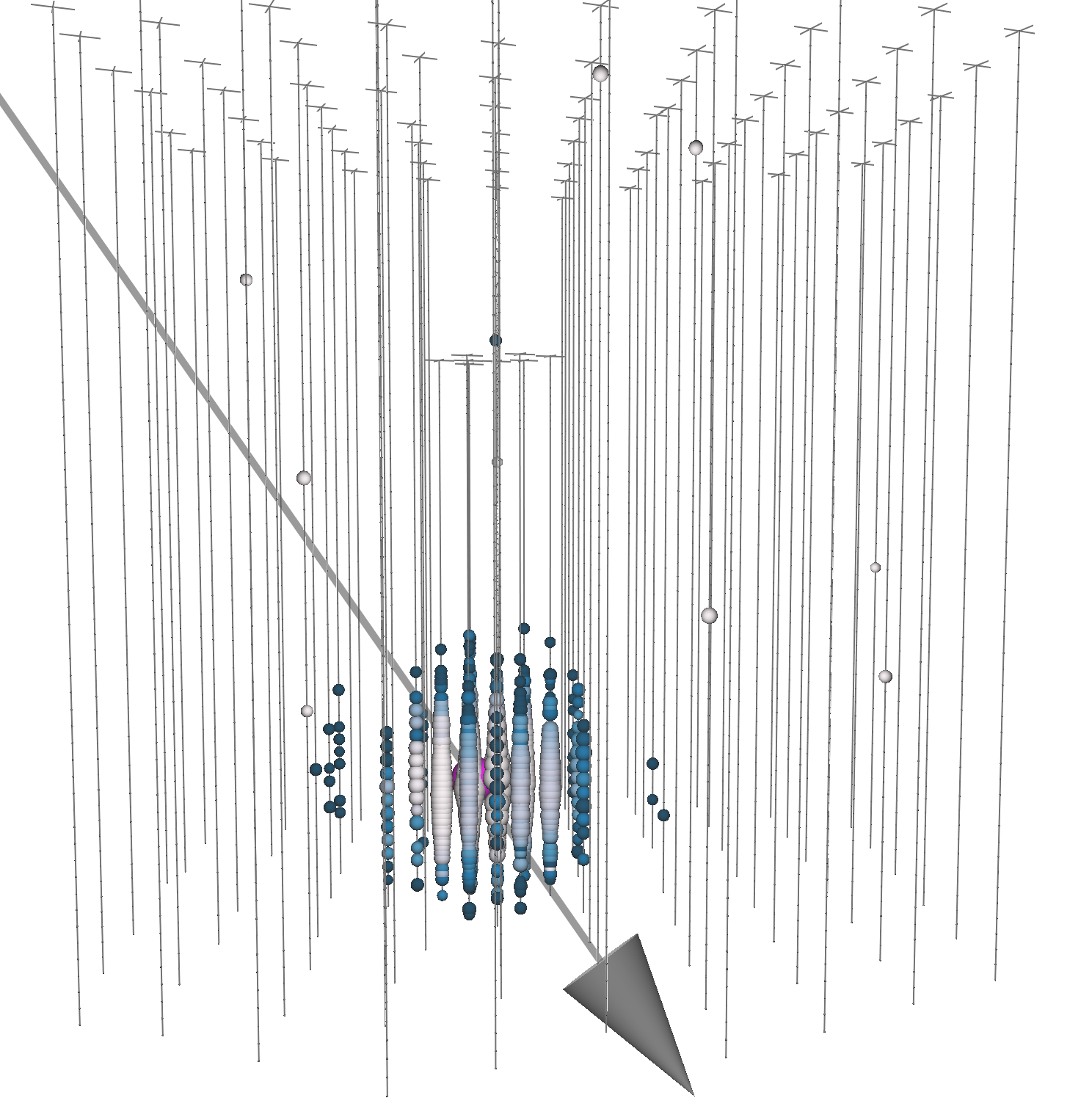 Event reconstruction:
Neutrino events are characterized by their energy and direction
Properties are inferred from observed light pattern in detector
32